City planning and responses
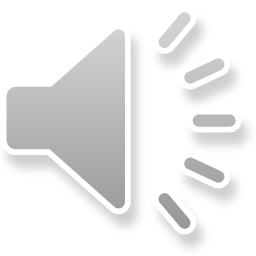 Learning outcomes
By the end of this lesson, students will:
 Know the meaning of planning and city planning.
Know the importance of city planning and responses in resettlement
Understand how to achieve effective city planning and responses.
Understand planning and responses in protracted displacement.
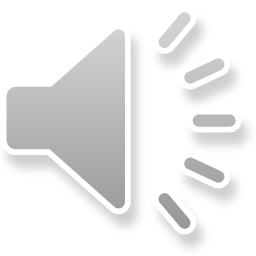 Content
The meaning of planning and city planning.
The importance of city planning and responses in resettlement
Effective city planning and responses: How?
City planning and responses in protracted displacement.
Conclusion.
References.
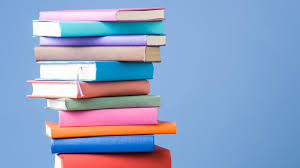 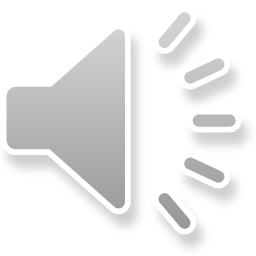 What is planning, city planning?
What is planning?
What is city planning
Planning is an essential development tool (UN-Habitat, 2020). 

According to Royal Town Planning Institutes (RTPI) (2021), it has a proven role in particularly disaster preparedness to deliver climate change measures, manage urban expansion and lessen the risk of displacement. 

The implication is that effective planning which also includes pertinent design is important to mitigate the risk of displacement caused by various humanitarian crises.
City planning can be seen as an act of designing and structuring the urban areas to be able to withstand the increasing environmental, social and economic challenges that  threatens its resilience and sustainability as well as the resilience of the residents who live and work there (Bush & Doyon, 2019).
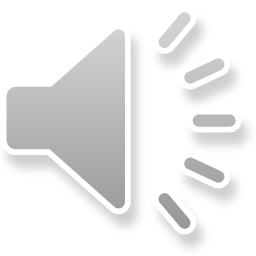 The importance of city planning and responses in resettlement
To address the land use, streets, and public spaces challenges.
To devise the right strategies to respond to displacement.
City planning and responses helps to:
To dig deeper into the role that urban planning plays in developing holistic responses.
To create a legal plan that contains the rules of land subdivision and land occupation
To reduce the challenges of displacement is through effective city planning and responses.
To regulate the creation of frameworks and govern planned urbanization (UN-Habitat, 2020).
To provide the framework to facilitate successful resettlement.
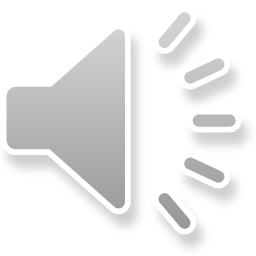 Effective city planning and responses: How?
Kirbyshire et al., (2017) confirms continuous literature emphasis on the need to engage and include both the displaced and host communities in the planning to help them to overcome tensions.
UN-Habitat (2020) states that planning is a contextually designed process that requires broad participation, local leadership as well as ownership.
To achieve eeffective city planning, and responses, there need to be;
The inclusion of the participation of the local host communities in the overall resettlement decisions processes (Meier, 2017).
Especially so because some case studies identified that victims of displacement feels that their voices are not heard (Global Protracted displacement, Odi case studies, 2015).
Planning facilitates shared knowledge and understanding, strategic and legal agreements which aids to define specific urban investments (UN-Habitat, 2020).
Broad participation of the various stakeholders.
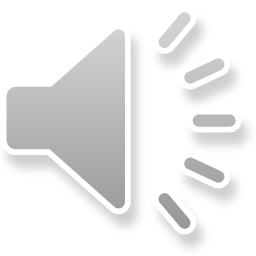 City planning and responses in protracted displacement
Protracted displacement: City planning and responses need to consider protracted displacement.
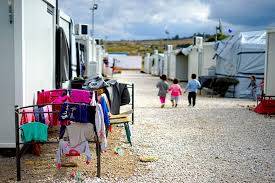 Most displacement are protracted and requires adequate planning and elongated responses to address its challenges.
Accordingly, the UN-Habitat report which recognises that crises are increasingly becoming urban and the risks of displacement increasingly becoming protracted, highly recommends that responses to these must be long-term responses (UN-Habitat, 2020
That these responses need to be ground-breaking and established in city expertise.
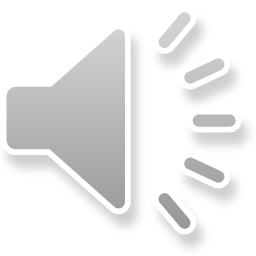 Conclusion
It can be concluded that before investing in infrastructural facilities, the displaced and the host communities need to be involved in the choice of the specific investments to accurately tailor the investments towards addressing and reducing displacement induced vulnerability and risks. 
Moreover, the built environment professionals have an important role to play in planning and responding to displacements and its subsequent risks. 
They should bear in mind the necessity of the sheer involvement of the displaced and hosts in their decisions to be able to carry out data informed measures to address the challenges of displacement.
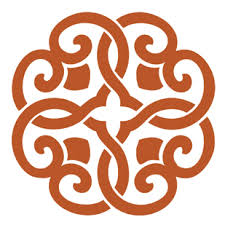 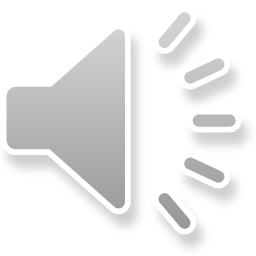 References
Bush, J., & Doyon, A. (2019). Building urban resilience with nature-based solutions: How can urban planning contribute?. Cities, 95, 102483..
Global Protracted displacement, Odi case studies (2015). Protracted displacement Uncertain paths to self-reliance in exile; Annex 8 - Case studies: Colombia, Darfur, Jordan and Uganda. Available at: https://www.internal-displacement.org/sites/default/files/inline-files/201509-global-protracted-displacement-odi-case%20studies.pdf. Assessed on: 12/01/2022.
Kirbyshire. A, Wilkinson. E, Le Masson and Batra. P. (2017).  Mass displacement and the challenge for urban resilience. ODI, London. [https://www.odi.org/sites/odi.org.uk/files/ resource-documents/11202.pdf 
Meier.L , 2017, Three Types of Neighborhood Reactions to Local Immigration and New Refugee Settlements, Wiley. Available at: https://onlinelibrary.wiley.com/doi/10.1111/ cico.12243?Campaign=RefugeeWeek_18&elq_mid=&elq_cid=
Royal Town Planning Institute (RTPI) (2021). URBANISATION, DISPLACEMENT AND URBAN PLANNING: themes and issues for the humanitarian-development-peacebuilding nexus. Available online at: https://www.rtpi.org.uk/media/9137/rtpi-urbanisation-planning-and-displacement-final.pdf. Assessed on: 06/12/2021.
UN-Habitat. (2020). World Cities Report 2020; The Value of Sustainable Urbanization. United Nations Human Settlements Programme (UN-Habitat). Retrieved from https://unhabitat.org/sites/default/files/2020/10/wcr_2020_report.pdf